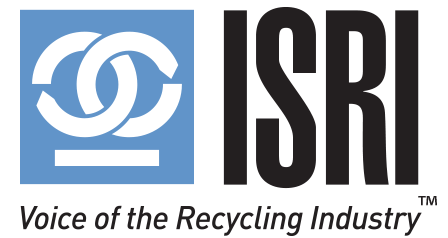 Governance & Leadership
2022-2024
Institute of Scrap Recycling Industries (ISRI)
November 21, 2023
1
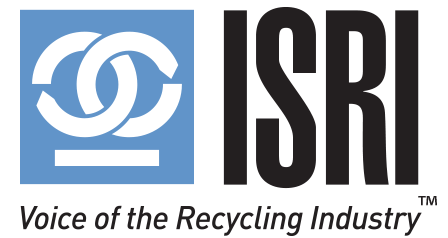 Overall Governance & Leadership Structure
ISRI Board of Directors
Committees
Board committees have authority of the Board to act between board meetings & their membership is generally prescribed by the ISRI Bylaws
Standing Committees work on policy & program development around an issue or area of operation)
Chapters
Geographical based
focus on state & local affairs affecting members
Divisions
commodity-based
Working Groups
Formed by either the ISRI Board or Chair to work on a specific project, usually for a limited duration
Councils
Self-governed interest groups
Separate, but Related Legal Entities …
Recycling Education and Research Foundation (501(c)(3))
ISRI Resources (for-profit corporation; administers industry insurance programs)
Global Recycling Standards Organization (501(C)(6); RIOS oversight)
November 21, 2023
2
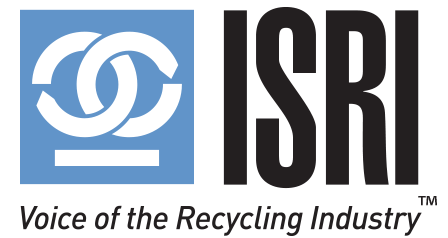 ISRI Board of Directors
National Officers (4)
Chair:  Brian Henesey; Chair-Elect: Colin Kelly; Vice-Chair: Andy Golding
Sec/Treasurer: Neil Byce; President (ex-officio, non-voting): Robin Wiener
Division Directors (18)

Electronics Division
Adam Shine (Sunnking Inc)
Kevin Lamar (Dynamic Metal Services)
Matthew Young (Electronics Value Recovery Inc)

Ferrous Division: 
Adam Dumes (Cohen Recycling)
John Bianculli (Trademark Metals Recycling LLC)
Jim Wiseman (Smart Recycling Management)

Nonferrous Division
Brian Shine (Manitoba Corp)
Christine Gneiding (Intra American Metals)
Andy Cohen (Metal Conversions Ltd)

Paper Division
Tamara Mayberry (Pioneer Industries International)
Don Majka (WM)
Johnny Newsome (Sonoco)

Tire & Rubber Division
Kyle Eastman (Liberty Tire Recycling)
Glenn Cohen (Alberta Environmental Rubber Products)
Troy Hess (Mahantango Enterprises, Inc.)

Plastics Division
Scott Saunders (KW Recycling)
Jonathan Levy (Amp Robotics)
Cherish Changala-Miller (Revolution Recovery)
Chapter Voting Representatives *(15)
2022-2024
Empire	Brant Arnold (Direkt Recovery LLC)
Indiana:       	Colin Denihan (Metal Source LLC)
Mid-Atlantic:	David Krentzman (Joe Krentzman & Son)
New England: 	Andrew Gildein Radius Recycling)
New York: 	Mike Henderson (Sims Metal Management)
N. Ohio:	Eric Philips (Kripke Enterprises Inc.)
Pacific NW: 	Jacqueline Lotzkar (Pacific Metals Recycling International)
PSI: 	Shawn State (Pratt Industries)
Pittsburgh: 	Aaron Thomas (TMS International Corporation)
Rocky Mountain: 	Benjamin Rosen (Atlas Metal and Iron Corp)

2023-2025
Michigan: 	Jim Neidert (Winston Bros Iron & Metal Co. Inc)
New Jersey:  	Michael Miller (George’s Salvage)
Ohio Valley: 	Paul Hardison (Cohen Recycling)
Upper Midwest:	Renee Toy (Spectro Alloys)
West Coast:  	Sandy Brooks (SA Recycling)

Regional Chapter Voting Representatives (6)
Gulf Coast: 	Becky Proler (Southern Core Supply)
	Additional Voting Alton Schaubhut (CMC)
Mid America: 	Bret Robinson (Southern Metal Processing)
	Additional Voting Rep: Dan Becker (Becker Iron and 	Metal Inc)
Southeast: 	Bill Sulak (Ferrous Processing &Trading Co.) 
	Additional Voting Rep Barry Wolff (Charleston Steel 	& Metal Co.)

*President, unless otherwise noted
Immediate Past Chair (1)
Gary Champlin (Champlin Tire Recycling Inc)
Directors-at-Large (7)

2022 – 2024 
Brandi Harleaux (South Post Oak Recycling)
Aaron Plitt (AMG Resources Group)
Andy Wahl  (Stratton Metals LLC)
Leonard Zeid (Midland Davis Corp.)

2023-2025
Sean Daoud (PNW Metal Recycling, Inc.)
Andrew Lincoln (Lincoln Recycling)
Nidhi Turakhia (Allied Alloys)
Associate Director (1)

Ian Lewandowski (SHEARCORE)
Past Chairs/Presidents
(voting based on attendance)

Richard Abrams (Consolidated Scrap Resources)
George Adams (SA Recycling)
Frank Cozzi (Cozzi Recycling)
Joel Denbo (SA Recycling)
Jim Fisher (retired)
Arnie Gachman (Gachman Metals & Recycling)
Cap Grossman (Grossman Iron & Steel)
Sam Hummelstein  (retired)
Doug Kramer (Kramer Metals)
Mark Lewon (Utah Metal Works)
Howard Meyers (Quexco)
Shelley Padnos  (Padnos)
John Sacco (Sierra Recycling & Demolition)
Sandy Shapiro (retired)
Brian Shine (Manitoba)
Cricket Williams (Davis Industries)
Jerry Simms (In memoriam)
November 21, 2023
3
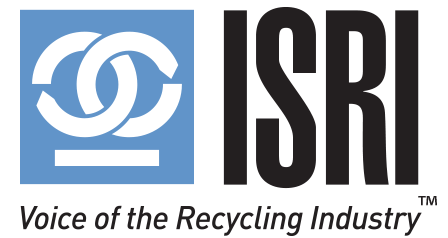 ISRI Divisions
Paper Division

Chair: Tamara Mayberry
1st Vice Chair:  Don Majka
2nd Vice Chair: Johnny Newsome
Secretary: Kathy DeLano

Members-at-Large:
Brett Lurie; Rick Post;
Nancy Womack

Exec. Comm. Liaison: 
Colin Kelly

Staff Liaison: 
Bret Biggers
Tire & Rubber Division

Chair:  Kyle Eastman
1st Vice-Chair:  Glenn Cohen
2nd Vice-Chair:  Troy Hess

Members-at-Large:
Mark Rannie

Exec. Comm. Liaison: 
Gary Champlin


Staff Liaison: 
Justin Short
Nonferrous Division

Chair: Brian Shine 
1st Vice Chair: Christine Gneiding
2nd Vice Chair: Andy Cohen Secretary: Alton Schaubhut

Members-at-Large:
Colin Denihan, Edward Kangeter

Exec. Comm. Liaison: 
Andy Golding

Staff Liaison: 
Joe Pickard
Ferrous Division

Chair:  Adam Dumes
1st Vice-Chair: John Bianculli
2nd Vice-Chair: Josh Carter
Secretary: Brandon Kaminski

Members-at-Large:
Brian Corbett, Todd Jousma, Sean Daoud, Jim Wiseman

Exec Comm. Liaison:
Dan Becker

Staff Liaison:
Billy Johnson
Electronics Division

Chair: Adam Shine
1st Vice Chair: Kevin Lamar
2nd Vice Chair: Matthew Young 
Secretary: Marcus McDonald

Members-at-Large: 
Craig Boswell, George Hinkle

Exec. Comm. Liaison:
Scott Miller

Staff Liaison: 
Billy Johnson
Plastics Division

Chair: Scott Saunders
1st Vice-Chair: Cherish Changala-Miller
2nd Vice-Chair: Jonathon Levy

Secretary: Shannon Crawford Gay

Members-at-Large:  
Sunil Bagaria
Jimmy Lawler


Exec. Comm. Liaison:
Neil Byce

Staff Liaison: 
Bret Biggers
Ferrous Transportation 
Committee

Chair: Aaron Plitt
Exec Comm. liaison: 
Dan Becker
Staff liaison: Billy Johnson
Auto Recycling Committee

Chair: Derick Corbett
Exec Comm. liaison: 
Colin Kelly

Staff liaison: Billy Johnson
November 21, 2023
4
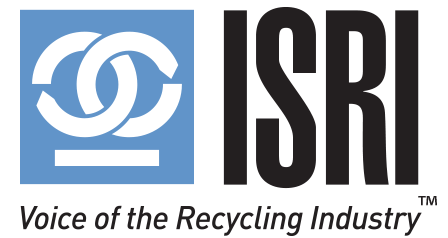 ISRI Board Committees
Executive Committee
(ISRI Bylaws Section 7.03.1)
Brian Henesey, Chair
Colin Kelly, ISRI Chair-Elect
Andy Golding, ISRI Vice-Chair
Neil Byce, ISRI Secretary-Treasurer
Gary Champlin, ISRI Immediate Past Chair
Dan Becker 
Scott Miller 
Robin Wiener (ex officio, non-voting)
Leadership Committee
(ISRI Bylaws Sec. 7.01.3;

Gary Champlin (2022-26) – Chair of Committee
Jacqueline Lotzkar (2022-24)
Jonathan Cohen (2020-24)
Jeff Crowe (2020-24)
Ian Lewandowski (2022-24)
Dan Garvin (2022-26)
Tamara Mayberry (2022-26)
Scott Saunders (2022-26)
Brian Shine (2022-26)
Staff Liaison:  Heather Lyons
Audit
(ISRI Bylaws Section 7.01.2)
Sandy Brooks (Oct. 2026 2nd term) – Chair of
   Committee
Sean Daoud [Oct. 2024 1st term]
Craig Litman (Oct. 2026)
Mark Weintraub (Oct. 2026)
Gary Champlin (April 2022 – April 2024)
Dan Garvin (Oct 2022 – Oct 2025)

Staff Liaison:  Margie Erinle
November 21, 2023
5
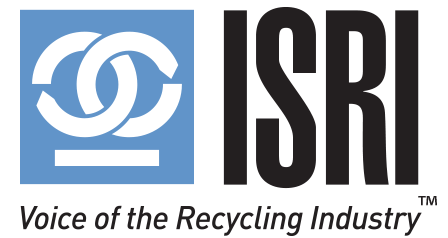 ISRI Standing Committees
Government Relations
Chair: Mark Weintraub
Vice-Chair: Julie Alsup
Exec. Comm. Liaison: Scott Miller
Division Representatives:
Electronics: Adam Shine
Ferrous: Adam Dumes
Nonferrous: Brian Shine
Paper: Tamara Mayberry
Plastics: Scott Saunders
Tires & Rubber: Kyle Eastman
Staff Liaison:  Billy Johnson
SREA Subcommittee
Chair: Jim Wiseman
Exec. Comm. Liaison: Brian Henesey
Staff Liaison: Rebecca Andrechak
Materials Theft Subcommittee
Chair: Chip Koplin
Exec. Comm. Liaison:  Neil Byce
Staff Liaison: Todd Foreman
Challenges & Opportunities
        (ISRI Bylaws Section 7.01) 
Chair: Joel Litman
Staff Liaison: Billy Johnson
Ex. Committee Liaison: Colin Kelly
State Lobbying Network
Chair: Emily Ham & Lenny Formato
Vice Chair: Aaron Gaby
Exec. Comm. Liaison: Scott Miller
Staff Liaison: Abby Blocker
PFAS Subcommittee
Chair: Jeff Farano
Exec. Comm. Liaison: Scott Miller
Staff Liaisons: Kristen Hildreth & 
                           David Wagger
Communications
Co--Chairs:: Andrew Cooley & Steven Tuch
Exec. Comm. Liaison:  Andy Golding
Staff Liaison: Eric Reller
Catalytic Converter Subcommittee
Chair: Steve Levetan
Exec. Comm. Liaison: Colin Kelly
Staff Liaison: Todd Foreman
Convention
Chair: Stephen Moss
Co-Vice-Chair: Ian Lewandowski & Andy Cohen 
Exec. Comm. Liaison: Colin Kelly
Staff Liaison: Rebecca Turner
MRF Committee
Chair: Michael Hughes
Vice-Chair:  Scott Byrne
Exec. Comm. Liaison: Colin Kelly
Staff Liaison: Bret Biggers
Workforce Development Subcommittee  
Co-Chair: Stef Murray & Brandi Harleaux
Exec. Comm. Liaison: Dan Becker
Staff Liaisons: Olga Zamora & Cheryl Coleman
ISEC
Chair: Rose Sinclair 
Vice-Chair: Sarah Willcutts
Exec. Comm. Liaison: Dan Becker
Staff Liaison: Ryan Nolte
Circle Steering Committee
(oversees Circle of Safety Excellence™)
Chair: Peter Van Houten
Exec. Comm. Liaison: Gary Champlin
Staff Liaison: Ryan Nolte
Safe Operations
Co-Chairs: Tamara Deiro & David 
         Bestwick
Exec. Comm. Liaison: Dan Becker
Staff Liaison: Ryan Nolte
Education & Training
Co-Chairs: Marvin Finkelstein & 
        Nidhi Turakhia
Exec. Comm. Liaison: Gary Champlin
Staff Liaison: Paula Pagano
Youth Outreach Subcommittee
Co-Chairs: Andy Wahl & Peter Van Houten
Exec. Comm. Liaison: Gary Champlin
Staff Liaison: Abigail Shaw
OSHA Alliance 
                   Subcommittee
Chair: TBD
Exec. Comm. Liaison: Brian Henesey
Staff Liaison: Ryan Nolte
Fleet Management 
                    Subcommittee
Chair: Melissa Frangiosa
Exec. Comm. Liaison: Gary Champlin
Staff Liaison: Jerry Sjorgren
FINANCE
Co-Chairs: Aaron Plitt & 
         Andrew Lincoln
Exec. Comm. Liaison: Neil Byce
Staff Liaison: Margie Erinle
Investment Subcommittee
Chair Jeff Miller:  
Exec. Comm. Liaison: Neil Byce
Staff Liaison: Margie Erinle
Shredders
Co-Chairs: Jordan Vexler &
Alton Schaubhut
Exec. Comm. Liaison: Neil Byce
Staff Liaison: David Wagger
TRADE
Chair: Jacqueline Lotzkar 
Vice-Chair: Josephita Harry
Exec. Comm. Liaison: Andy Golding
Staff Liaison: Adam Shaffer
Membership
Co-Chairs: Sean Daoud & Adam Shine
Exec. Comm. Liaison: Colin Kelly
Staff Liaison: Brianna Gianti
November 21, 2023
6
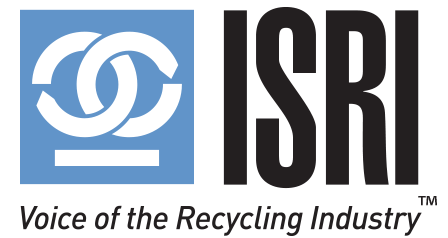 ISRI Councils
Young Executives Council

Co-Chairs: Sean Daoud (2024)
Sam Shine (2024)

Exec. Comm. Liaison:
Andy Golding


Staff Liaisons: 
Lacey Capps
ISRI PAC Leadership Council
(called a Council, but leadership appointed by ISRI Chair)

Chair: Greg Brown & Mel Wright

Exec. Comm. Liaison:  Neil Byce

Staff Liaison: Billy Johnson
Women in Recycling

Co-Chairs: Paula Summers Murphy & Sandy Pierce

Exec. Comm. Liaison:
Colin Kelly

Staff Liaisons:
Rachel Bookman
Council of Chapter Presidents

Co-Chairs: Colin Denihan (2024)
& Bill Sulak (2025)

Exec. Comm. Liaison: 
Brian Henesey

Staff Liaisons: 
Lacey Capps
Equipment & Service Providers Council

Chair: Ian Lewandowski

Exec. Comm. Liaison:
Colin Kelly


Staff Liaison: 
Jason Glei
November 21, 2023
7
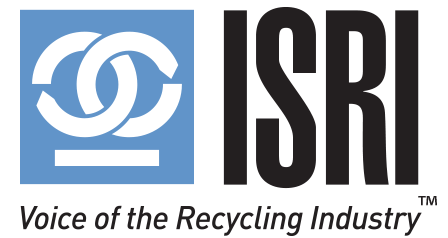 ISRI Working Groups
Environmental Justice Working Group
(tasked with coordinating ISRI’s EJ efforts across our committee structure)

Members:
Brandi Harleaux, Chair
Chris Bedell
Andrew Cooley
Sean Daoud
Dan Garvin
Andrew Lincoln
Scott Miller
Mark Weintraub

Staff Liaison:
Cheryl Coleman
Market Access Working Group
(tasked with developing ISRI’s recommended strategy for preserving global market access for scrap).

Members:
Andy Wahl & Jacqueline
Lotzkar, Co-Chairs 

Kari Bliss
George Hinkle

Exec. Comm. Liaison: 
Andy Golding


Staff Liaisons: 
Joe Pickard
Specifications Working Group

Members:
Andy Cohen, Chair
Electronics: Matthew Young
Ferrous: Tom Knippel
Paper: Shawn State
Plastics: Jonathan Cohen
Tire & Rubber: Neal Frey

Exec Comm. Liaison: 
 Dan Becker  

Staff Liaisons:  
Joe Pickard & Brett Biggers
EV Working Group
(electric vehicles; batteries)

Members:
Sandy Pierce, Chair
Jeff Farano
John Bianculli
Guillermo Espiga
Craig Boswell
George Steele
Bo Bodo
Bob Mullaney
Tom Novack – Pending
David Revis – Pending
Eric Burnod

Exec Comm. Liaison:
Scott Miller

Staff Liaison:
Billy Johnson
PFAS Working Group

In process of formation
November 21, 2023
8
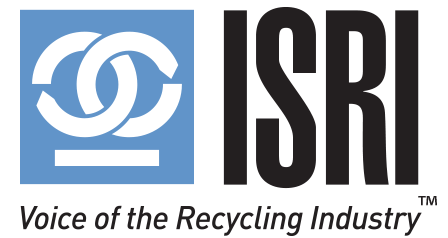 “Others”
Compensation Committee
(separately called out for in ISRI Policy Manual, also prescribes membership)

Chair: 
Brian Shine

Members:
Gary Champlin, Brian Henesey,
Colin Kelly, Andy Golding, Neil Byce

Staff Liaisons: 
Robin Wiener & Olga Zamora
Fire Task Force
Co-Chairs
David Bestwick & Jeff Farano

Exec. Comm. Liaison:
Colin Kelly

Staff Liaison:
Jerry Sjogren
Sustainability Network

Chair:
Abbie Webb, Casella

Members:
Stephanie Baker, Amy Brackin,
Chris Bell, Kurt Breischaft,
Bob Ellsworth, Kevin Everhart,
Cathy Foley, Elise Gautier,
Kevin Haney, Joseph King,
Billy Milligan, John Sacco, Abbie Webb

Exec Comm Liaison: 
  Scott Miller

Staff Liaison:  
Natalie Messer-Betts
Century Club
Co-Chairs:  Barry Hunter & Ron Donn

Exec. Comm. Liaison:
Brian Henesey

Staff Liaison:
Brianna Gianti
November 21, 2023
9
Recycling Education & Research Foundation (RERF)
RERF is a 501(c)(3) organization, the purpose of which is to sponsor projects which promote public awareness, education, research, and the advancement of recycling. 
RERF Directors confirmed by the ISRI Executive Committee: 
Chair: Kevin Lamar (Electronics)		- Vice Chair: Paul Brenner (Ferrous), 
Christine Gneiding (Nonferrous)		- Nini Krever (Paper), 
Mike Hinsey (Tire/Rubber)		- Neil Byce (Chapter Pres Rep), 
Greg Brown (Equipment Services Rep), 	- Sean Daoud (Chapter Pres Rep),
Mark Lewon (Director at large)		 - Michael Miller (Chapter Pres Rep),
 - Ben Rosen (Chapter Pres Rep),
	- Barry Wolff (Chapter Pres Rep), 
- Brian Shine (Director at large), and
Exec. Comm. Liaison:  Gary Champlin   Staff Liaison: Emma Corning
Separate 
Legal
Entities
ISRI Resources
Legal Entities Formed by ISRI
ISRI Resources is a for-profit subsidiary of ISRI responsible for overseeing ISRI’s sponsored insurance programs offered to members, including RecycleGuard™.  Current Directors of ISRI Resources are:
Joel Denbo			- David Borsuk
TBD			- Brian Shine
Mark Lewon			- Dan Becker
Gary Champlin		- Brian Henesey
Doug Kramer	      Staff Liaison:  Ryan Nolte; Observers: Colin Kelly & Andrew Golding
These organizations have their own bylaws and policies, and have Board members either appointed by or confirmed by ISRI’s Board of Directors or Executive Committee
Global Recycling Standards Organization (GRSO)
Originally known as ISRI Services Corporation, GRSO is a 501((c))(6) organization whose primary mission
is to oversee the Recycling Industry Operating System (RIOS™). 
George Hinkle (2023)	Kevin Lamar (2024)	Adam Shine (2023)
Joel Litman (2024)	Craig Boswell (2025)	Shannon Fertitta (2025) – nonprofit
Health & Safety – Jerry Heitman (2023) Eric Wang (2025)	At Large: Gypsy Tucker (2025)
Jim Levine (2022- 2 year term -2024) At Large: Kelly Keogh (2024)	Cheryl Coleman (2024)
	- EC. Liaison:  Colin Kelly	  - Executive Director: Cheryl Coleman
November 21, 2023
10